Escuela Pedro Antonio TejosVerónica Rodríguez Educadora de Párvulos.Pre kinder y Kinder.JUEGO DE PISTAS 1Lee las pistas, espera que tu hijo adivine de quién se trata.Esta actividad está destinada a estimular el desarrollo del lenguaje.Una vez leídas las pistas, pincha para que aparezca la imagen , luego vuelve a pinchar, para ver  la palabra.
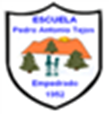 JUEGO DE PISTAS
ES UNA FRUTA
CAFÉ POR FUERA
AMARILLA POR DENTRO
TIENE HOJAS LARGAS Y DURAS
COMIENZA CON “P”

¿Quién es ?
PIÑA
JUEGO DE PISTAS
ES UN ANIMAL
VIVE EN EL MAR
HAY DE MUCHOS COLORES
TIENE 5 BRAZOS
COMIENZA CON “E”

¿Quién es?
ESTRELLA DE MAR
JUEGO DE PISTAS
ES UN ANIMAL
VIVE EN EL CAMPO
JUEGA CON EL BARRO
LE GUSTA COMER
DICE “OING OING”
¿Quién es?
CHANCHO
JUEGO DE PISTAS
ES UN VEGETAL
TIENE GRANOS
ES DE COLOR AMARILLO
ESTA CUBIERTO DE HOJAS
COMIENZA CON “CH”

¿ Quién es?
CHOCLO
JUEGO DE PISTAS
PRENDA DE VESTIR
HAY DE MUCHOS COLORES
SE COLOCA EN EL CUELLO
SE ANUDA
LA USAN LOS HOMBRES EN LA CAMISA.

¿Quién es ?
CORBATA
JUEGO DE PISTAS
ES UN ANIMAL
VIVE EN ELCAMPO
TIENE PLUMAS
PONE HUEVOS
COMIENZA CON “G”

¿Quién es?
GALLINA
JUEGO DE PISTAS
ES UN ALIMENTO
ES LIQUIDA
ES BLANCA
PROVIENE DE LA VACA
COMIENZA CON “L”

¿Quién es ?
LECHE
JUEGO DE PISTAS
INSTRUMENTO MUSICAL
TIENE CUERDAS
TIENE FORMA DE 8
ALGUNAS SON DE MADERA
COMIENZA CON “G”

¿Quién es?
GUITARRA
JUEGO DE PISTAS
ES UN ANIMAL
PUEDE VIVIR EN EL HOGAR
TIENE 4 PATAS
LADRA
COMIENZA CON “P”

¿Quién es?
PERRO
JUEGO DE PISTAS
PRENDA DE VESTIR
HAY DE MUCHAS FORMAS Y COLORES
ALGUNOS TIENEN CORDONES
SE USAN EN LOS PIES
COMIENZA CON “Z”

¿Quién es?
ZAPATO